Step-by-step minimization
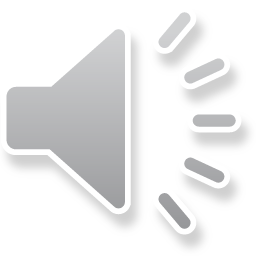 Optimization
Introduction
In this topic, we will
Describe step-by-step minimization
Discuss some issues
Look at an implementation
Look at an example
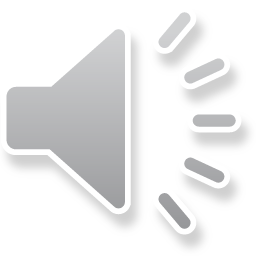 2
Optimization
Step-by-step minimization
Here is a straight-forward idea:
Keep stepping in the direction that appears to be going towards a minimum until you start going back up again
Once at this point, try again with a smaller step size
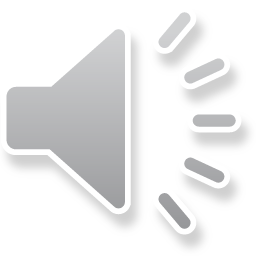 3
Optimization
Step-by-step minimization
Given a real-valued function f (x), decide upon some estep that will specify the accuracy required
Choose an initial point x0 and an initial step size h
Given xk, calculate f (xk), f (xk – h) and f (xk + h)
If f (xk – h) ≤ f (xk) and f (xk – h) ≤ f (xk + h),	evaluate f (xk – 2h), f (xk – 3h), …	until f (xk – (n + 1)h) > f (xk – nh) and set xk+1 ← xk – nh
If f (xk + h) ≤ f (xk) and f (xk + h) ≤ f (xk – h),	evaluate f (xk + 2h), f (xk + 3h), …	until f (xk + (n + 1)h) > f (xk + nh) and set xk+1 ← xk + nh
Otherwise, set xk+1 ← xk
If h < estep, we are finished;
	otherwise, divide h by two and return to Step 1
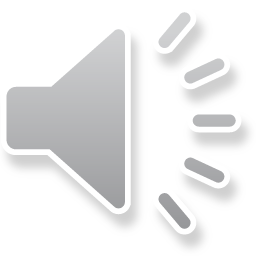 4
Optimization
Benefits
A nice property of this algorithm is that once it is within the vicinity of a minima, it becomes a binary search
If, however, the minima is very far away from x0 and h is small,	it may require a significant number of steps to find it
Also, if h is too large, we may completely miss a given minima
xk
xk+h
xk+2h
xk+3h
xk +4h
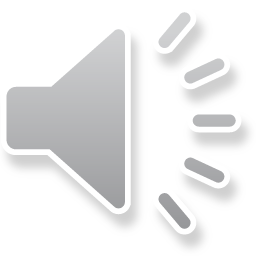 5
Optimization
Implementation
std::pair<double, double> step(
    double f( double x ), double x0, double h,
    double eps_step, double eps_abs,
    unsigned int max_iterations
) {
    double f0{ f( x0 ) };

    for ( unsigned int k{0}; k < max_iterations; ++k ) {
        double fn{ f( x0 - h ) };
        double fp{ f( x0 + h ) };
        double x1, f1;
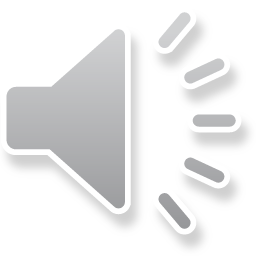 6
Optimization
Implementation
if ( (f0 <= fn) && (f0 <= fp) ) {
            if ( (h < eps_step) && ( (std::min(fp, fn) - f0) < eps_abs) ) {
                return std::make_pair( x0, f0 );
            }

            h /= 2.0;
            continue;
        }
            x1 = x0 - h;
            f1 = fn;
            fn = f( x1 - h );
 
            while ( fn < f1 ) {
                ++k;
                x1 -= h;
                f1 = fn;
                fn = f( x1 - h );
            }
        } else {
else if ( fn <= fp ) {
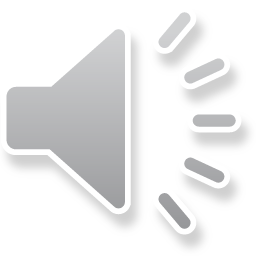 7
Optimization
Implementation
} else {
            x1 = x0 + h;
            f1 = fp;
            fp = f( x1 + h );

            while ( fp < f1 ) {
                ++k;     
                x1 += h;
                f1 = fp;
                fp = f( x1 + h );
            }
        }

        if ( (std::abs( x0 - x1 ) < eps_step) && ((f0 - f1) < eps_abs) ) {
            return std::make_pair( x1, f1 );
        }
            x0 = x1;
            f0 = f1;
            h /= 2.0;
        }
    }

    return std::make_pair( NAN, NAN );
}
else {
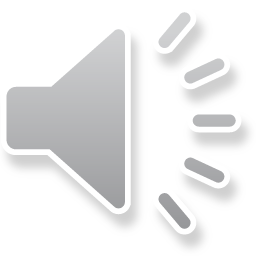 8
Optimization
Example
Minimize sin(x) with x0 = 0 and h = 1

 k	         h		        xk		           f (xk)
  1	1		–1		–0.8414709848078965
  2	1		–2		–0.9092974268256817
  3	0.5		–1.5		–0.9974949866040544
  4	0.25		–1.5
  5	0.125		–1.625		–0.9985313405398316
  6	0.0625		–1.5625		–0.9999655856782489
  7	0.03125  		–1.5625
  8	0.015625		–1.578125		–0.9999731453947223
  9	0.0078125 	–1.5703125 	–0.9999998829558185
10	0.00390625  	–1.5703125
11	0.001953125  	–1.5703125
12	0.0009765625  	–1.5703125
13	0.00048828125	–1.57080078125	–0.9999999999900789
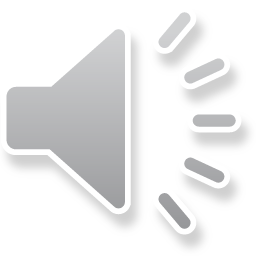 9
Optimization
Summary
Following this topic, you now
Understand the step-by-step minimization technique
Are aware of the benefits and issues
Have seen an implementation
Have seen an example
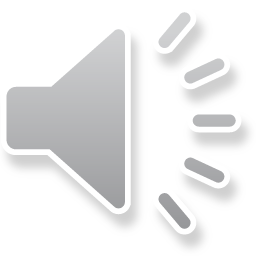 10
Optimization
References
[1]	https://en.wikipedia.org/wiki/Mathematical_optimization
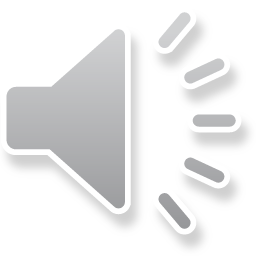 11
Optimization
Acknowledgments
None so far.
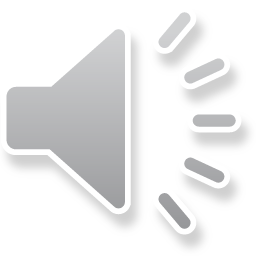 12
Optimization
Colophon
These slides were prepared using the Cambria typeface. Mathematical equations use Times New Roman, and source code is presented using Consolas.  Mathematical equations are prepared in MathType by Design Science, Inc.
Examples may be formulated and checked using Maple by Maplesoft, Inc.

The photographs of flowers and a monarch butter appearing on the title slide and accenting the top of each other slide were taken at the Royal Botanical Gardens in October of 2017 by Douglas Wilhelm Harder. Please see
https://www.rbg.ca/
for more information.
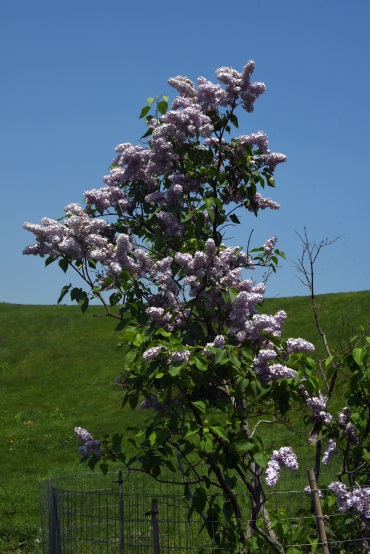 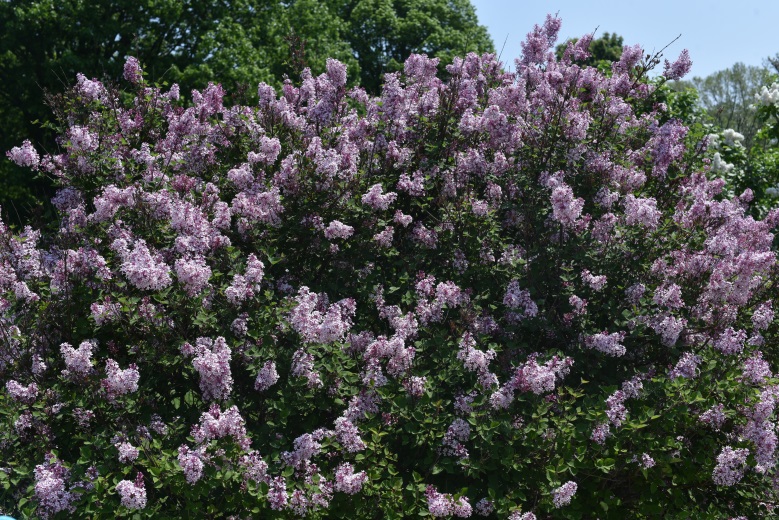 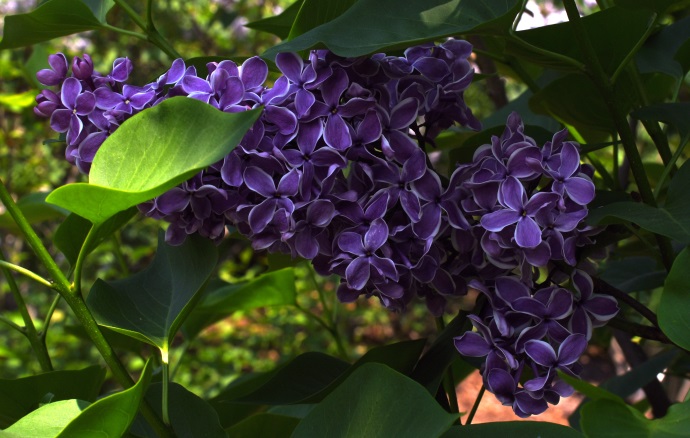 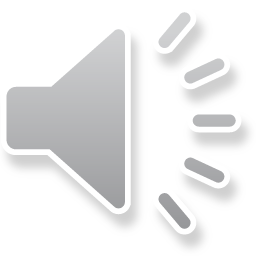 13
Optimization
Disclaimer
These slides are provided for the ece 204 Numerical methods course taught at the University of Waterloo. The material in it reflects the author’s best judgment in light of the information available to them at the time of preparation. Any reliance on these course slides by any party for any other purpose are the responsibility of such parties. The authors accept no responsibility for damages, if any, suffered by any party as a result of decisions made or actions based on these course slides for any other purpose than that for which it was intended.
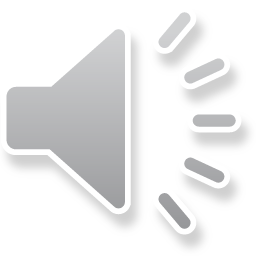 14